SECRETARIAT AND SCHOOL OF LEADERS “REACHING A UNITY OF PURPOSE & UNDERSTANDING”
JOHN CILIBERTI, REGION 6 ENGLISH COORDINATOR
28TH NATIONAL CURSILLO ENCOUNTER
SEATTLE UNIVERSITY - SEATTLE , WA
8 / 18 / 2018
INTRODUCTION
JOURNEY OF DISCOVERY
Discovery OF OUR FOUNDER, CHARISM AND HISTORY
PONTIFICAL COUNCIL FOR THE LAITY , 1998 & 2006
Why – Authentically LIVE , Truly Serve Church
How  - FOUNDER, HISTORY, AND CHARISM
“The founder is the pivot of the life of every movement, because he is the bearer of the original charism from which it is born and through which it lives.” (St. Pope John Paul II)
2
[Speaker Notes: 1,
NOW MANY OF YOU KNOW  BUT ITS WORTH REMINDING OURSELVES THAT THE CM IS ON A “JOURNEY OF DISCOVERY” FOR THE PAST 20 SOME YEARS.  
2,
A JOURNEY TO DISCOVER OUR CHARISM AND OUR HISTORY.
3,
THIS WAS A CALL FROM THE WORLD ORGANIZATION OF CURSILLOS IN CHRISTIANITY (OMCC) AT THE 5TH WORLD ENCOUNTER IN SEOUL , KOREA.  IN 1997
4,
THE PONTIFICAL COUNCIL FOR THE LAITY CONFIRMED THIS CALL TO ALL MOVEMENTS IN THE CHURCH AT THE WORLD CONGRESS OF ECCLESIAL MOVEMENTS IN 1998 AND 2006.
5,
WHY?  TO AUTHENTICALLY LIVE OUR CHARISM  SO WE CAN TRULY SERVE OUR HOLY MOTHER CHURCH
4, 
HOW ? BY STUDYING THE LIFE OF OUR FOUNDER, THE MOVEMENTS HISTORY AND  ITS FOUNDATIONAL CHARISM.

AS SAINT JP II  STATES.   ……]
INTRODUCTION
FOUNDATION OF EDUARDO BONNIN AGUILO’ (FEBA)
“THE STUDY OF THE CHARISM”
“STRUCTURE OF IDEAS”
-    “MY SPIRITUAL TESTAMENT”
-    “CURSILLO HISTORY & MEMORY”
-    “REFLECTIONS II, IN SEARCH OF ONESELF”
“MANIFESTO”
“Eduardo Bonnín Aguiló - 100 YEARS BIOGRAPHY & 
    MENTALITY” (NEW book sold at this encounter)
3
[Speaker Notes: AND SO FOR THE PAST 20 YEARS WE HAVE A NUMBER OF CURSILLO RESOURCES,  BOOKS AND WRITINGS, TO HELP US TO THIS END. 
1,
THE USA CURSILLO IS CLOSELY CONNECTED WITH THE FOUNDATION OF EDUARDO Bonnín Aguiló  (FEBA) WHICH IS THE MAIN SOURCE OF EDUARDO’S BOOKS, WRITINGS, HISTORY, ETC.

“SOME” OF THESE PUBLISHED BOOKS ARE.
2,]
INTRODUCTION
“STUDY OF THE CHARISM”
CHALLENGES IN AUTHENTICALLY FUNCTIONING
CHARISM AND ORGANIZATION
ORGANIZATION  CONSUMES OR CHOKES A CHARISM
CRITERION VS. NORMS AND/OR RULES
NORMS ABOVE THE CRITERION
4
[Speaker Notes: 1,
FROM THE BOOK “STUDY OF THE CHARISM” WHICH IS A COMPILATION OF WRITINGS FROM EB, PUBLISCED IN 2010, REVISED IN 2013 
WERE MADE AWARE  HOW CHALLENGES CAN DEVELOP IN A MOVEMENT.  
2,
THE CHALLENGES EACH MOVEMENT HAS IN ITS FUNCTION.  AUTHENTIC FUNCTION.
3,
THE CHALLENGE BETWEEN THE CHARISM AND ORGANIZATION. 
THE BOOK EXPLAINS THAT ALL MOVEMENTS BEGIN WITH A CHARISM.
AND AFTER THIS CHARISM  HAS BEEN BORN, AN ORGANIZATIONAL COMPONENT BECOMES NECESSARY TO PRESERVE AND DISSEMINATE THE  ESSENCE OF THE MOVEMENT 
TO PUT IT IN PRACTICE.  
4,
THE PROBLEM COMES WHEN THE ORGANIZATION  CONSUME THE CHARISM OR CHOKE A CHARISM.
5,6,7
MEN AND WOMEN , RESPONSIBLE FOR THE ORGANIZATION AND ITS DIRECTION, CONSIDER IT NECESSARY TO ESTABLISH A NORM, AND PLACE THAT NORM ABOVE THE CRITERION.  
CRITERION BEING THE CHARACTERISTICS / ELEMENTS  OF THE CHARISM.]
FOUNDATIONAL CHARISM
THE WORD “CHARISM” MEANS “GIFT”.
EXTRAORDINARY GIFT.
GIVEN BY THE HOLY SPIRIT TO A BELIEVER.
FOR THE GOOD OF THE CHURCH 
THE ESSENCE OF THE CHARISM OF CURSILLO IS: 
                                    GOD LOVES YOU!
THE CHARISM OF CURSILLO WAS BORN ON THE ISLAND OF MALLORCA, SPAIN IN THE 1940’S.
5
[Speaker Notes: THIS IS THE CHALLENGE, AND WE NEED TO UNDERSTAND OUR  CHARISM AND THE ROLE OUR  ORGANIZATION HAS IN PRESERVING IT.  
OUR CHARISM IS VERY IMPORTANT, SO LETS LOOK AT WHAT’S AT STAKE HERE.
1,2
THE WORD CHARISM MEANS GIFT, AN EXTRAORDINARY GIFT.
3,4
GIVEN BY THE HS TO A BELIEVER, NOT JUST FOR THE ONE GIVEN IT BUT FOR THE ENTIRE CHURCH
4,
THE ESSENCE OF THE CHARISM OF CURSILLO 
GOD LOVES YOU.
5,
AND THIS MESSAGE, OF ALL PLACES  WAS BORN ON THE ISLAND OF MALLORCA, SPAIN IN THE 1940’S.
WHERE GOD CHOSE TO SPEAK TO THE WORLD THROUGH OUR FOUNDER EDUARDO BONIN AGUILO

AND SO CURSILLO NEEDS TO BE AND IS CENTERED ON ITS CHARISM. 
WERE GOING TO GO IN GREATER DETAIL ON THIS LATER IN THE PRESENTATION]
INTRODUCTION
HAVE THE SUFFICIENT CRITERION REGARDING WHAT NEEDS TO BE ORGANIZED.
KNOW THE TRUTH / CRITERION OF THE CHARISM. 
AVOID DISTORTIONS, MANIPULATIONS, DIVERSIONS FROM THE TRUTH OF WHAT’S TO BE ORGANIZED.
6
[Speaker Notes: SO TO AVOID THE ORGANIZATION FROM CONSUMING THE CHARISM, THE NORM OVER THE CRITERION, 
1,
ITS NECESSARY FOR THE MEN AND WOMEN WHO ASSUME THE RESPONSIBILITY FOR THE ORGANIZATION 
HAVE SUFFICIENT CRITERION REGARDING THE TRUTH OF WHAT THEY PRESUME TO ORGANIZE. 
2,
THYE MUST KNOW THE TRUTH / CRITERION OF THE CHARISM TO SUFFICIENTLY KNOW WHAT NEEDS TO BE ORGANIZED.  
THE CRITERION BEING CHARACTERISTICS / ELEMENTS OF THE CHARISM.
3,
AND THIS WAY WE CAN HOPEFULLY AVOID 
DISTORTIONS, 
MANIPULATIONS, AND 
DIVERSIONS FROM THE TRUTH OF WHAT’S TO BE ORGANIZED]
INTRODUCTION
WHEN THERE ARE PEOPLE OF CRITERION, THE ORGANIZATION NEVER CONSUMES THE CHARISM, BUT RATHER THE CHARISM LIVES, GROWS, AND BEARS FRUIT 
THE ULTIMATE CRITERION REGARDING CURSILLO, IS TO CONSIDER THAT CURSILLO IS MORE IMPORTANT THAN A CODE OF NORMS OR RULES USED TO CARRY OUT THE CURSILLO MOVEMENT.
7
[Speaker Notes: 1,2]
SECRETARIAT AND SCHOOL OF LEADERS REACHING A UNITY OF PURPOSE & UNDERSTANDING
BRIEFLY REVIEW THE INTENT AND PURPOSE OF THE SECRETARIAT AND SCHOOL OF LEADERS
CURSILLO  FOUNDATIONAL CHARISM
CRITERION AND THE CHARISM
ESSENTIAL BOTH COMPLIMENTARY
DEPENDANT UPON EACH OTHER, NO AUTHORATATIVE POSITITION
8
[Speaker Notes: AND SO THIS SETS THE STAGE FOR THIS ROLLO WHERE 
WE ARE GOING TO FOCUS  ON THE SECRETARTIAT AND SCHOOL OF LEADERS ,OUR TWO ORGANIZATIONAL STRUCTURES
AND THE CRITERIA OF THE CHARISM AS A WAY OF REACHING A UNITY OF PURPOSE AND UNDERSTANDING
1,
FIRST BY BRIEFLY REVIEWING THE INTENT AND PURPOSE OF THE SECRETARIAT AND SOL
2,
REVIEW ALITLE MORE ON THE CURSILLO FOUNDATIONAL CHARISM
3,
GO OVER THE CRITERION OF OUR CHARISM. KNOWING THIS IS KEY FOR US SERVING IN THE SECRETARIAT AND SCHOOL.
4,5,
UNDERSCORING THE IMPORTANCE , THAT BOTH ARE COMPLIMENTARY , DEPENDANT UPON EACH OTHER, AND 
NEITHER ARE AUTHORATATIVE OVER ONE OR THE OTHER.]
SECRETARIAT
SERVICE UNIT
PROPER FUNCTION OF SCHOOL OF LEADERS/CURSILLO MOVEMENT
SUMMIT GROUP REUNION
ORIENTATE, ANIMATE, SERVE CURSILLO MOVEMENT
CLERGY/LAITY/MEN/WOMEN
LOOK AFTER THE THREE PHASES
UNITY OF MESSAGE AND THE FREEDOM OF CURSILLISTAS
LAY DIRECTOR, SPIRITUAL ADVISOR, CHAIRS (PRE, 3-DAY,POST, SOL), TREASURER, AND SECRETARY
NOT A PLACE FOR PRESTIGE , POWER, OR CONTROL
9
[Speaker Notes: AND SO WE BEGIN A REVIEW OF THE DIOCESAN SECRETARIAT
1,
IT IS  A SERVICE UNIT, RESPONSIBLE FOR THE PROPER FUNCTIONING OF THE SCHOOL OF LEADERS AND THE MOVEMENT.  
ITS NOT ABOUT CONTROL, ITS ABOUT SERVICE.
2,
IT CAN BE CONSIDERED  A SUMMIT GROUP REUNION, WHICH ORIENTATES, ANIMATES AND SERVES THE CM.
3,
COMPOSED OF CLERGY AND LAYPEOPLE – MEN AND WOMEN, WHO SERVE THOSE WHO SERVE.  
4,
IT ENSURES THAT THE SCHOOL FULFILLS WHAT IT IS COMMISIONED TO IN EACH OF ITS ESSENTIAL PHASES OF THE MOVEMENT ; PRECURSILLO, CURSILLO, AND POSTCURSILO.
5,
PROTECTING THE UNITY IN THE MESSAGE AND THE FREEDOM OF THE CURSILLISTA’S. 
6,
A TYPICAL SECRETARIAT; LAY DIRECTOR, SA, CHAIR, (PRE CURSILLO, 3 – DAY, POST, SOL) TREASURER, AND SECRETARY.
7,
KEEPING IN MIND, ITS NOT A PLACE OF PRESTIGE , POWER, OR CONTROL.
.]
SECRETARIAT
EDUARDO BONNIN’S VISION:
SIMPLIFY,
FACILITATE AND,
MAKE POSSIBLE THE LIVING OF  EVERYTHING THAT IS FUNDAMENTALLY CHRISTIAN AND
TO BE THE GUARDIANS OF THE PURITY OF THE CURSILLO CHARISM.
10
[Speaker Notes: SIMPLIFY, FACILITATE AND, MAKE POSSIBLE THE LIVING OF EVERYTHING THAT IS FUNDAMENTALLY CHRISITIAN AND TO BE THE GUARDIANA OF THE PURITY OF THE CURSILLO CHARISM.

A COUPLE OF THINGS TO REMEMBER ABOUT THE SECRETARIAT AND SOL IS THAT]
SECRETARIAT / SCHOOL OF LEADERS
NEVER COME TOGETHER TO “DO” SOMETHING
PRIMARILY TO “BE” SOMETHING TOGETHER
CHRISTIANS
FRIENDS
SERVANTS
AUTHENTIC
APOSTLES
CURSILLO IS NOT SOMETHING WE DO; IT IS SOMETHING WE LIVE, BECAUSE TO LIVE CURSILLO IS TO LIVE THE GOSPEL!
11
[Speaker Notes: 1,
THEY SHOULD NEVER COME TOGETHER TO DO SOMETHING, 
BUT ALWAYS FIRST AND FOREMOST TO BE SOMETHING , TOGETHER.
TO BE . . . . .
2,
BECAUSE CHRIST AND HIS GRACE IS WHAT LEADS THE WAY TO THE FATHER

B/C FRIENDSHIP IS FOUNDATIONAL IN CURSILLO

B/C AS LEADERS WE HAVE DECIDED TO SERVE CHRIST AND HIS CHURCH THROUGH THE GIFT OF CURSILLO

B/C TO BE THE TRUE PERSON GOD CREATED BRINGS REAL MEANING TO OUR LIFE

B/C IN BAPTISM WE WERE SENT TO COMMUNICATE THE GOOD NEWS OF GOD’S LOVE TO OTHERS.

Cursillo is not something we do; it is something we live, 
because to live Cursillo is to live the Gospel!]
SCHOOL OF LEADERS
A GROUP OF FRIENDS (LEADERS) , DEDICATED , DEEPENING UNDERSTANDING OF THE CURSILLO MOVEMENT
ESSENCE, PURPOSE, MENTALITY,  AND METHOD
LEADERS ARE LIVING WITNESSES, DO NOT PREACH OR TEACH
SCHOOL OF LISTENING 
SCHOOL OF THOUGHT
CONFUSION WITH WORDS: SCHOOL AND LEADERS
BEST LEADERS MAY NOT EVEN ATTEND SOL
12
[Speaker Notes: 1,
A GROUP OF FRIENDS (LEADERS) WHO HAVE DEDICATED THEMSELVES TO DEEPENING THEIR UNDERSTANDING OF THE CM AND THEREFORE, STRIVING TO LIVE CURSILLO.
2,
THESE ARE PEOPLE WHO WANT TO GET TO THE BOTTOM OF THE ESSENCE, PURPOSE,  MENTALITY, AND METHOD TO HELP LEAVEN THE CM. 
3,
THEY DO NOT TEACH BY PREACHING BUT RATHER BY BEING A LIVING WITNESS TO THE VERY ESSENCE OF THE CHARISM.
4,
5,
WHERE PEOPLE COME TOGETHER TO SHARE IDEAS AND PHILOSOPHIES.  
WEHRE THEY EXPLORE AND DEEPEN THEIR UNDERSTANDING OF THE CM 
WHERE THEY GAIN WISDOM AND INSIGHT FROM ONE ANOTHER.  
AND GET INFUSED WITH THE VISION OF THE FOUNDER AND THE WHY OF THINGS.
6,
UNFORTUNATELY THE  TERM SCHOOL OF LEADERS CAN BE CONFUSING 
ITS NOT THE TRADITIONAL UNDERSTANDING OF SCHOOL  ( TEACHER AND STUDENT RELATIONSHIP) AND 
IT DOESN’T MAKE YOU A LEADER, WE ALREADY ARE  LEADERS , AND AS WELL 
IF YOU DON’T ATTEND A SOL, THAT DOESN’T MEAN YOUR NOT A LEADER.
NO ONE SHOULD BE PRESSURED INTO ATTENDING A SOL.
7,
MANY CURSSILLISTA’S ARE VERY DYNAMIC LEADERS AND DO WELL IN THEIR OWN ENVIRONMENTS WITHOUT ATTENDING THE SOL.]
CURSILLO FOUNDATIONAL CHARISM
ESSENTIAL FOR THE SECRETARIAT AND SCHOOL OF LEADERS
CHARISMATIC DIMENSION
SPECIAL GIFT OF THE SPIRIT
INSPIRED BY THE SPIRIT
LIVE INSPIRED BY THE SPIRIT
13
[Speaker Notes: OK WERE GOING TO SWITCH BACK AND DISCUSS ALITTLE BIT MORE ABOUT THE FOUNDATIONAL CHARISM.
1, 
WE KNOW NOW, AT LEAST I HOPE YOU DO THAT THE FOUDATIONAL CHARISM IS EXTREMELY ESSENTIAL FOR THE SECRETATRIAT AND SOL TO KNOW.
WE HAVE A CHARISMATIC DIMENSION TO OUR MOVEMENT 
2, 
REMEMBER IT’S A 
SPECIAL GIFT OF THE HOLY SPIRIT
INSPIRED BY THE HOLY SPIRIT
AND SO WE NEED TO LIVE INSPIRED BY THE HOLY SPIRIT.]
CURSILLO FOUNDATIONAL CHARISM
DO YOU BELIEVE IN THE FOUNDATIONAL CHARISM?
DO YOU STUDY IT?
DO YOU REFLECT ON IT?
DO YOU LIVE IT OR INTERNALIZE IT?
DO YOU ALLOW IT TO BE A WAY OF LIFE?
14
[Speaker Notes: . . . 
AND SO WE SHOULD ASK OURSELVES THESE QUESTIONS,]
CURSILLO FOUNDATIONAL CHARISM
CHARISM IS LIKE A SEED THAT GERMINATES EVERYTHING ESSENTIAL TO THE MOVEMENT
WHAT IT IS (ESSENCE)
WHAT FOR (PURPOSE)
THE WHY (MENTALITY)
HOW ( METHOD)
15
[Speaker Notes: 1,
THE FOUNDATIONAL CHARISM IS LIKE A SEED, THAT GERMINATES EVERYTHING ESSENTIAL TO OUR MOVEMENT.
THE ESSENCE OF CURSILLO IS: JESUS CHRIST, THE PERSON AND THE METHOD OF FRIENDSHIP.
THE PURPOSE OF CURSILLO IS TO COMMUNICATED GOD’S LOVE TO THE PERSON AND TO FACILITATE THE LIVING OF WHAT IS FUNDAMENTAL TO BEING CHRISTIAN BY MEANS OF 3 ENCOUNTERS: WITH SELF, WITH CHRIST, AND WITH OTHERS.
THE MENTALITY ANSWERS ”WHY” WE DO WHAT WE DO IN CURSILLO. THE BEST NEWS OF THE BEST REALITY IS THAT GOD IN CHRIST LOVES US, COMMUNICATED BY THE BEST MEANS WHICH IS FRIENDSHIP AND DIRECTED TO THE PERSON.
GODS WILL AND MAN’S NEED ITS
THE METHOD of Cursillo, the path Cursillo follows to arrive at ITS PURPOSE, is friendship between people. It consists in making friends and making our friends, friends of Christ. 

AND WE GET THE CHARISM CRITERION FROM THESE ESSENTIAL ELEMENTS.

SO LETS DISCUSS SOME OF THE CRITERION WE KNOW DEFINE OUR CHARISM.]
CURSILLO FOUNDATIONAL CHARISM ONE FOUNDER
EDUARDO BONNIN, FOUNDER
“SIGNS OF HOPE” BISHOP JOSEF CORDES
CONFIRMED BY POPES  JOHN PAUL II AND  BENEDICT XVI
OTHER COLLABORATORS / SUPPORTERS
      -  BISHOP JUAN HERVAS 
      -  FR SEBASTIAN GAYA

“The people who participate in the movement trace their spiritual lineage to living out the insights, vision, and spirituality of their founder.  When we attempt to discredit the founder, we are disrupting the nature of the charism.” (St. John Paul II)
16
[Speaker Notes: THE FIRST OF OUR CRITERIA IS TO KNOW THAT WE HAVE ONE FOUNDER.

THIS WAS CONFIRMED BY BISHOP CORDES, PRESIDENT OF THE PONTIFICAL COUNCIL OF THE LAITY IN THE DOCUMENT “SIGNS OF HOPE” WHERE HE PERSONALLY INTERVIEWED EB AND VERIFIED HE WAS THE FOUNDER OF THE CM

THIS WAS VERIFIED BY TWO POPES SAINT JPII AND POPE BENEDICT.

The Charism was given to a specific person at a specific point and time. It is a gift through the Founder to the world. Therefore, let us recognize the one Founder, EDUARDO Bonnín let us treasure the Charism and let us read the signs of the times in light of the Charism. (FR. DAVID SMITH, THE FOUNDATIONAL CHARISM)

1,2
IN 1947, BISHOP Juan Hervás immediately SAW THE FRUITS OF THE CURSILLO AND BLESSED IT WITH BOTH HANDS. 
HE PRODUCED A LEADERS MANUAL AND A PASTORAL LETTER GIVING VALIDITY AND PROTECTION OF THE MOVEMENT.

FR. SEBASTIAN GAYA AUTHORED THE PILGRIM’S GUIDE AND THE APOSTOLIC HOUR. (Eduardo Bonnín Aguiló, 100 Years Biography & Mentality)
AND THERE IS MORE, WHICH YOU WILL READ ABOUT 
3,
ST JP II REITERATED THE IMPORTANCE OF THE FOUNDER WHEN HE ADDRESSED THE SUBJECT OF THE CHURCH MOVEMENTS IN GENERAL.]
CURSILLO FOUNDATIONAL CHARISM ECCLESIAL MOVEMEMT OF LAY INITIATIVE
CLERGY CONTRIBUTE IN THEIR PRIMARY ROLE
CLOSE UNION BETWEEN LAITY AND CLERGY
VATICAN II AWAKENING THE LAY FAITHFUL 
“THE NEW EVANGELIZATION WILL BE DONE PRIMARILY BY LAY PEOPLE OR IT WILL NOT BE DONE AT ALL”

“The Cursillo Movement is a movement in the church, not for the church, but rather for the world, in the same way that the church herself is.  As part of the church, it needs priests and lay people in it who, in addition to a constant dialogue, must be faithful to and not distance themselves from the foundational charism.” (Eduardo Bonnín, Signs of Hope)
17
[Speaker Notes: #2,  WE REFER TO THE CM AS AN ECCLESIAL MOVEMENT OF LAY INTIATIVE.
IN SHORT, WE ARE A LAY MOVEMENT.
1, 
CLERGY CONTRIBUTE IN THEIR PRIMARY ROLE
2, 
THERE IS A CLOSE UNION BETWEEN LAITY AND CLERGY
3, 
VATICAN II WAS INSTRUMENTAL IN AWAKENING THE LAY FAITHFUL.
SO THAT SPREADING THE GOOD NEWS OF THE GOSPEL IS NOT ONLY A  ROLE OF THE HIERACHY ITS FOR EVERYONE.    
4, 
CARDINAL RYLKO STANISLAW, PRESIDENT OF THE PONTIFICAL COUNCIL FOR THE LAITY.
5,
THE CM . . . . .]
CURSILLO FOUNDATIONAL CHARISMESSENCE AND DIVINE PURPOSE
EDUARDO’S TRIPOD                                                               	
* JESUS CHRIST
* THE PERSON
* FRIENDSHIP
18
[Speaker Notes: #3, IS THE ESSENCE AND DIVINE PURPOSE OF OUR FOUDATIONAL CHARISM.
WHAT IS OUR ESSENCE AND WHAT  IS OUR PURPOSE.
WELL THIS IS IMPORTANT FOR THE SECRETARIAT AND SCHOOL TO KNOW AND UNDERSTAND. 
1,2,3
JESUS CHRIST, 
THE PERSON, AND 
THE METHOD OF FRIENDSHIP.
WE KNOW THAT EB REFFERED TO HIMSELF AS AN APPRENTICE CHRISTIAN, WHO DEDICATED HIS LIFE TO THE PROCLAMATION OF GOD’S LOVE, 
ALWAYS VALUING PEOPLE THROUGH FRIENDSHIP.
HE DEDICATED HIS LIFE TO THE CURSILLO.
THESE THREE BASIC PRINCIPLES GUIDED HIS ENTIRE LIFE AND 
THEREFORE WE CAN REFER TO THESE PRINCIPLES AS “EDUARDO’S TRIPOD”.    
LETS LOOK AT THEM EACH INDIVIDUALLY]
CURSILLO FOUNDATIONAL CHARISM ESSENCE AND DIVINE PURPOSE
JESUS CHRIST 
         -  IS ALIVE
         -  IS NORMAL
         -  IS NEAR
19
[Speaker Notes: 1,
IS ALIVE, NORMAL  AND NEAR.

HE IS ALIVE
LETS NOT FORGET THAT WE PREACH A RESURRECTED CHRIST, AND EVERY PERSON CAN BE RESURRECTED WHEN THEY ACCEPT HIM  
WHEN WE CONSIDER CHRIST AS OUR PURPOSE AND ORIENTATION, ALL OF LIFE, OURS AND THE LIFE OF OTHERS, GRADUALLY BEGIN TO MAKE SENSE.

HE IS NORMAL
B/C HE ACCOMPANIES US IN THE NORMALITY OF OUR LIFE.  HE IS PRESENT IN THE ORDINARY THINGS OF EVERYDAY LIFE, IN THE FAMILY, WORKPLACE, LEISURE, OUR ENVIRONMENTS, AND IN OUR MOVEABLE SQUARE METER AT THIS EXACT MOMENT.

HE IS NEAR
HE BECAME ONE OF US, HE PARTICIPATED IN THE HUMAN CONDITION.  HE IS WITH US WHEREEVER WE ARE, HE IS WITHIN US AND OTHERS RIGHT NOW.]
CURSILLO FOUNDATIONAL CHARISM ESSENCE AND DIVINE PURPOSE
THE PERSON
          -  FOCUS OF OUR CONCERN
          -  ESSENTIAL
 -  REFLECTION, EXPRESSION, OF GOD’S SPECIFIC PLAN
          -  DISCOVER A PERSON’S PERSONAL WORTH
          -  VALUE OF BEING A PERSON VS MERE INDIVIDUAL

“He who truly seeks his best self, seeks God, and he who truly seeks God, finds himself.” (Eduardo Bonnín)
20
[Speaker Notes: 1,
THE PERSON IS THE FOCUS OF OUR CONCERN. IT IS ESSENTIAL THAT WE REALIZE THIS. THE PERSON IS A BEING CREATED FOR LOVE.
MANY PEOPLE FEEL ALIENATED FROM THE GOSPEL B/C WE, CHRISTIANS, HAVE NOT MANAGED TO CONVEY IT TO THEM – THROUGH FRIENDSHIP – 
THAT THE LOVE THEY ARE SEEKING IS WITHIN THEIR REACH, WITHIN THEMSELVES AND IN THEIR BROTHERS AND SISTERS.
2,
THE PERSON IS THE REFLECTION, THE EXPRESSION, AND THE SPLENDOR OF GOD’S SPECIFIC PLAN FOR THE HUMAN BEING. 
AND SO WE HELP THEM  DISCOVER THEIR PERSONAL WORTH BY 
EXAMINING WHO THEY ARE AND 
THEIR CAPACITY TO LOVE AND BE LOVED AND 
NOT BECAUSE OF THEIR POWER, THEIR KNOWLEDGE, OR THEIR POSSESSIONS.
3,
TO HELP THEM DISCOVER THE VALUE OF BEING A PERSON AND THE IMPORTANCE TO CEASE BEING A MERE INDIVIDUAL.
4,
“HE WHO TRULY SEEKS HIS BEST SELF, SEEKS GOD, AND HE WHO TRULY SEEKS GOD, FINDS HIMSELF” EB]
CURSILLO FOUNDATIONAL CHARISM ESSENCE AND DIVINE PURPOSE
THE METHOD OF FRIENDSHIP
          -  BEST WAY POSSIBLE TO RELATE WITH GOD AND OTHERS
          -  UNDERSTOOD BY LOVING
          -  BASIC / ESSENTIAL
          -   3-DAY CURSILLO – WITNESS TO CHRIST / OFFER OF FRIENDSHIP
	-  ORIGINATES IN PRECURSILLO, INTENSIFIED IN 3-DAY CURSILLO, 	  	   AND CONFIRMED IN POSTCURSILLO
PURPOSE OF THE CURSILLO
              MAKE POSSIBLE THE LIVING AND SHARING OF WHAT IS
              FUNDAMENTAL TO BEING CHRISTIAN. BY BRINGING THE GOOD
NEWS OF GOD’S LOVE TO EVERY PERSON ESPECIALLY THOSE FARAWAY FROM CHRIST AND HIS CHURCH
21
[Speaker Notes: 1,2
IT’S THE BEST WAY POSSIBLE TO RELATE BOTH WITH GOD AND WITH OTHERS
3,
YOU CAN STUDY FRIENDSHIP, BUT ITS TRULY UNDERSTOOD BY LOVING
4,
FRIENDSHIP IS BASIC & ESSENTIAL IN OUR MOVEMENT B/C OUR METHOD  
GENERATES FRIENDSHIPS 
GENERATES A DESIRE TO BE FRIENDS, 
GENERATES A DESIRE TO BECOME BETTER FRIENDS.  
5,
WE SEE THIS IN THE 3 DAY CURSILLO IN OUR WITNESSES TO CHRIST AND OFFER OF FRIENDSHIP
6,
BUT IS NOT EXCLUSIVE TO THE 3 DAY WEEKEND.  WE SEE THAT FRIENDSHIP MAY ORIGINATES …..
7,
ITS IMPORTANT FOR THE SECRETARIAT AND SCHOOL TO UNDERSTAND THAT THE PURPOSE OF CURSILLO IS TO 
MAKE POSSIBLE THE LIVING AND SHARING OF WHAT IS FUNDAMENTAL TO BEING CHRISTIAN. 
TO BRING THE GOOD NEWS OF GOD’S LOVE TO EVERY PERSON ESPECIALLY TO THOSE WHO ARE FAR AWAY FROM CHRIST AND HIS CHURCH.

THIS IS EDUARDO’S TRIPOD, NOW TWO OF THE THREE , THE PERSON AND THE METHOD OF FRIENDSHIP GO ON TO BE CRITERIA OF THERE OWN REQUIRING FURTHER EXPLANATION. 
WHICH WE SEE IN THIS NEXT SLIDE,]
CURSILLO FOUNDATIONAL CHARISM METHOD IN LIGHT OF THE CHARISM
3 PHASES FORM A PERFECT UNITY
APPLIED AS A WHOLE
GENERATE FRIENDSHIPS
THE DESIRE TO HAVE FRIENDSHIPS
THE DESIRE TO BE BETTER FRIENDS
PHASES CANNOT BE DISASSOCIATED FROM EACH OTHER
22
[Speaker Notes: #4  IS THE METHOD IN LIGHT OF THE CHARISM WHERE WERE GOING TO SPECIFICALLY FOCUS ON THE THREE PHASES.  PRE CURSILLO, 3-DAY , AND POST CURSILLO
1,
THESE THREE FORM A PERFECT UNITY, 
MUST BE APPLIED AS A WHOLE AND BE CONSISTENT WITH THE SPECIFIC PURPOSE OF EACH PHASE.
2,
AND EACH PHASE ( PRE, CURSILLO, POST )FACILITATES ENOUNTERS THAT 
GENERATES FREINDSHIPS, 
THE DESIRE TO HAVE FREINDSHIPS AND 
THE DESIRE TO BE BETTER FRIENDS.  
SOME WOULD FALL INTO THIS TRAP THAT WE ALL KNOW EACH OTHER SO LETS SAVE TIME AND SKIP GROUPING. AND THEY DON’T GROUP.  NORM OVER CRITERIA.
3,
THE THREE PHASES CANNOT BE DISASSOCIATED FROM EACH OTHER.   YOU JUST CANNOT JUST HAVE WEEKENDS.
THE UNITY AND INTEGRITY OF THE PHASES IS ESSENTIAL FOR THE PURPOSE OF THE CM SINCE 
IT IS WHAT ENABLES THE PERSON TO EXPERIENCE WHAT IS FUNDAMENTAL TO BEING CHRISTIAN IN HIS CONCRETE REALITY 
SO HE OR SHE CAN THEN LEAVEN HIS ENVIRONMENT WITH THE GOSPEL.

SO LETS BRIEFLY LOOK AT EACH PHASE OF THE METHOD IN LIGHT OF THE CHARISM]
CURSILLO FOUNDATIONAL CHARISMMETHOD IN LIGHT OF THE CHARISM
THE PRECURSILLO
ENCOURAGES AND PREPARES THE PERSON THROUGH AN OFFER OF FRIENDSHIP FOR AN ENCOUNTER WITH SELF, CHRIST, AND OTHERS
THE 3-DAY CURSILLO
EXPERIENCE OF LIVING AND SHARING OF WHAT IS FUNDAMENTAL TO BEING CHRISTIAN.
THE POSTCURSILLO
ENABLE THE PERSON TO LIVE CONSTANTLY WHAT THEY’VE EXPERIENCED IN THE 3-DAY CURSILLO.
23
[Speaker Notes: THE PRE CURSILLO
THE PRECURSILLO IS VITAL FOR THE EVANGELIZING EFFECTIVENESS OF THE METHOD.  
1,
IT ENCOURAGES AND PREPARES THE PERSON THROUGH AN OFFER OF FRIENDSHIP FOR AN ENCOUNTER WITH SELF, CHRIST, AND OTHERS 
AT THE 
2,
3- DAY CURSILLO, WHERE WE LIVE AND SHARE WHAT IS FUNDAMENTAL TO BEING CHRISTIAN
3,
ENABLING THE CURSILLISTA TO LIVE CONSTANTLY WHAT THEY’VE EXPERIENCED IN THE 3-DAY CURSILLO.

SO THAT WITH THIS PROFOUND PERSONAL EXPERIENCE A NEW ORIENTATION OF THE LIFE OF THE PERSON HOPEFULLY OCCURS.]
CURSILLO FOUNDATIONAL CHARISM KERYGMATIC APPROACH
ESSENTIAL CHARACTERISTICS 
JOYFUL PROCLAMATION OF THE “GOOD NEWS” 
WITNESS OF LIFE OF PEOPLE WHO HAVE ENCOUNTERED CHRIST. 
CENTERED IN CHRIST
AIMS AT CONVERSION, A DESIRE FOR CHANGE THAT GIVES MEANING TO LIFE.
24
[Speaker Notes: #5 KERYGMA , 
THE WORD KEYRGMA IS GREEK FOR PROCLAMING, 
ITSTHIS DYNAMIC IMPASSIONED PREACHING WHICH IS LINKED TO CONVERSION. 
LETS NOT FORGET KERYGMA AND THE CURSILLO, PRE, 3-DAY, AND POST WERE PRESENTED BY BISHOP SEVILLA, CEFERINO AGUILLON, JUAN RUIZ, AND JOACHIM THONG LEA
AT THE NATIONAL IN JOLIET ILLINOIS TWO YEARS AGO. 
I ENCOURAGE YOU TO COPY THEM OFF FROM THE NATIONAL WEBSITE AND READ THEM HAVE THEM IN YOUR LIBRATY.
KERYGMA IS A BIG PLAYER IN OUR CRITERION AND HOPEFULLY BECOMES A PART OF YOUR VOCABULARY 

THE ESSENTIAL CHARACTERISTICS OF KERYGMA
1,
IT IS A JOYFUL PROCLAMATION OF THE GOOD NEWS, 
BY YOUR WITNESS, 
CENTERED IN CHRIST, 
THE END GOAL, 
CONVERSION, FOR THE PERSON OR PERSON’S
TO HAVE THAT DESIRE TO CHANGE AND GIVE MEANING TO THEIR LIFE.]
CURSILLO FOUNDATIONAL CHARISMKERYGMATIC APPROACH
BECOMES MOST EFFECTIVE THROUGH:
PRAYER AND PALANCA
PERSONAL WITNESS
FRIENDSHIP
25
[Speaker Notes: 1,
WHICH ARE CHARACTERISTIC ELEMENTS IN THE METHOD OF CURSILLO. 
THE PROOF OF OUR PERSONAL AND COLLECTIVE RELATIONSHIP WITH GOD IS THROUGH PRAYER. 
PALANCA IS OFFERED FOR CURSILLO BY MEANS OF INDIVIDUAL PRAYER STIMULATED AT GROUP REUNIONS AND ULTREYAS.
2,
WHICH IS THE PRIMARY WAY TO COMMUNICATE THE MESSAGE OF THE CURSILLO
IT IS THE ESSENTIAL FIRST STEP FOR ONGOING ACTION.
3,
CURSILLO IS ABOUT MAKING FRIENDS HOPEFULLY HELPING OTHERS BECOME FRIENDS OF CHRIST.

MAKE A FRIEND
BE A FRIEND
BRING A FRIEND TO CHRIST]
CURSILLO FOUNDATIONAL CHARISM GRACE
OFFERED FULLY
ST IRENAEUS “WE BECOME FULLY ALIVE AS PERSONS AS WE LIVE THE LIFE OF GRACE”
DE COLORES – LIVING IN GRACE!
26
[Speaker Notes: #6 GRACE.  ANOTHER KEY ELEMENT IN OUR CHARISM.  
WE NEED TO KNOW HOW IT IS 
1,
OFFERED FULLY TO EACH PERSON SO THAT THEY MAY LIVE IN COMMUNION WITH CHRIST. 
TO LIVE THE LIFE OF GRACE
AS 
2,
ST IRENAEUS SAYS “ WE BECOME FULLY ALIVE AS PERSONS AS WE LIVE THE LIFE OF GRACE”
WE KNOW WHAT IT’S LIKE TO BE FULLY ALIVE, LIVING IN GRACE AND WE WANT IT FOR OTHERS 

LIVING IN GRACE GETS YOU THERE AND OF COARSE THE CM HAS THIS FRONT AND CENTER WHEN WE SAY  
4,
DE COLORES]
CURSILLO FOUNDATIONAL CHARISM  THE TRIPLE ENCOUNTER
ENCOUNTER WITH SELF
ENCOUNTER WITH CHRIST
ENCOUNTER WITH OTHERS
27
[Speaker Notes: #7 THE TRIPLE ENCOUNTER
1, 
AND ENCOUNTER WITH SELF, CHRIST, AND OTHERS

SELF … IS THE FIRST STEP TOWARDS PERSONAL FULFILMENT AND CRITICAL IN MAKING THE OTHER ENCOUNTERS.

CHRIST … NOT SO MUCH TALKING ABOUT CHRIST BUT ABOUT LIVING CHRIST.
ST. PAUL IN GALATIANS 2:20  “ IT IS NO LONGER I WHO LIVES, BUT CHRIST WHO LIVES IN ME”

OTHERS ….  IT IS A NATURAL CONSEQUENCE TO WANT OTHERS TO KNOW WHAT YOU KNOW AND HAVE FROM THE JOY FROM LIVING IN GRACE.]
CURSILLO FOUNDATIONAL CHARISM  THE PERSON OF CURSILLO
THE FARAWAY
DO NOT KNOW IF THEY HAVE FAITH
DO NOT KNOW THAT GOD LOVES THEM
NOT INFORMED OR MISINFORMED

It is clear that all people should know that God loves them. All people are to enjoy the love of God.  And within all the world’s people, the attention of the charism of Cursillo is directed in particular to the far away; to those who are far away from the Lord. (Study of the Charism, P-85)
28
[Speaker Notes: THIS IS A REPEAT FROM EDUARDO’S TRIPOD WITH MORE DETAIL ON THE PERSON WE LOOK FOR IN THE CURSILLO
1,
THE FARAWAY BUT ITS NOT EXCLUSIVE BUT PRIMARILY
THE ONE DOESN’T KNOW IF THEY HAVE FAITH
THE ONE THAT DOESN’T KNOW THAT GOD LOVES THEM
THE ONE THAT’S NOT INFORMED OR MISINFORMED.

it is clear that all people should know that God loves them. 
All people are to enjoy the love of God.  And 
within all the world’s people, 
the attention of the Charism of Cursillo is directed in particular to the far away; 
to those who are far away from the Lord. 
(Study of the Charism, P-85)]
CURSILLO FOUNDATIONAL CHARISMTHE PERSON OF CURSILLO
In dealing with Cursillo “structures”, whether they are secretariats or schools of leaders, we must insist on the priority of the person over the structure. The person does not exist for the structure, but, rather, the structure exists for the person. (FR. DAVID SMITH, STUDY OF THE CHARISM)

      * PERSON AND STRUCTURE
      * CHARISM AND STRUCTURE
      * NORMS AND CRITERION
29
[Speaker Notes: I ALSO WANTED TO INCLUDE THIS QUOTE FROM OUR SA ON THE PERSON OF CURSILLO.
1,
In dealing with Cursillo “structures”, 
whether they are secretariats or schools of leaders, 
we must insist on the priority of the person over the structure. 
The person does not exist for the structure, but, rather, 
the structure exists for the person. 
(FR. DAVID SMITH, STUDY OF THE CHARISM)
2,
SO WE CAN ADD THIS TO THE LIST 
PERSON AND STRUCTURE , AS ANOTHER DYNAMIC IN OUR MOVMEMENT TO PROTECT FROM CHOKING OUT THE SPIRIT.  
CHARISM AND ORGANIZATOIN
NORMS AND CRITERION
.]
CURSILLO FOUNDATIONAL CHARISM  LEAVENING ENVIRONMENTS WITH THE GOSPEL
ENVIRONMENT: THE PERSON AND HIS / HER CIRCUMSTANCES
PERSON CENTERED DEFINITION
NOT ABOUT CHANGING STRUCTURES BUT EVANGELIZING THE PERSON.
CHANGING THE WORLD ONE FRIENDSHIP AT A TIME.
30
[Speaker Notes: AND LASTLY , WE ARE A PEOPLE OF ENVIRONMENTS, ENVIRONMENTS THAT WE ARE TO LEAVEN, 

LEAVEN = A PERVASIVE INFLUENCE THAT MODIFIES SOMETHING OR TRANSFORMS IT FOR THE BETTER.

THE ENVIRONMENT IN THE CURSILLO IS 
1,
THE PERSON CENTERED ENVIRONMENT.
2,
ITS NOT ABOUT CHANGING STRUCTURES BUT ABOUT EVANGELIZING THE PERSON
AND SUBSEQUENTLY CHANGING THE WORLD ONE FREINDSHIP AT A TIME.]
CRITERION
ONE FOUNDER ; EDUARDO BONNÍN
LAY MOVEMENT WITH CLERGY SUPPORT
EDUARDO’S TRIPOD (JESUS CHRIST, PERSON, FRIENDSHIP)
METHOD IN LIGHT OF THE CHARISM
KERYGMATIC PROCLAMATION
GRACE
TRIPLE ENCOUNTER
FARAWAY
LEAVENING OF ENVIRONMENTS
31
[Speaker Notes: SO HERE IS THE LIST OF CRITERION,
1, 
WE HAVE ONE FOUNDER
WE ARE A LAY MOVEMENT
THE ESSENCE OF OUR MOVEMENT IS (JESUS CHRIST, THE PERSON, FRIENDSHIP)
WE HAVE A THREE PHASE METHOD TO ENCOURAGE FRIENDSHIPS PRECURSILLO, 3-DAY, POSTCURSILLO
WE JOYFULY PROCLAIM , CENTERED IN CHRIST, BY OUR WITNESS FOR CONVERSIONS
BY LIVING IN GRACE AND HELPING OTHERS LIVE IN GRACE
BY ENCOUNTERING OURSELVES, CHRIST, AND OTHERS
PRIMARILY BUT NOT EXCLUSIVELY TO THE FARAWAY
TO LEAVEN OUR ENVIRONMENTS, TO GIVE OUR ENVIRONMENTS A CHRSITIAN FOUNDATION.]
SECRETARIAT / SCHOOL OF LEADERSUNITY OF PURPOSE AND UNDERSTANDINGREVIEW
SECRETARIAT AND SCHOOL
SERVE IN FRIENDSHIP 
CRITERIA OF THE CHARISM
DOES NOT DEMAND/IMPOSE
KNOW IT, UNDERDSTAND IT, LIVE IT, SHARE IT
FUNCTION THRU CRITERIA
CONFLICTS DIMINISH
PROMOTE AND LIVE ORIGINAL INTENT OF CURSILLO
32
[Speaker Notes: KNOWING THIS WE ARE TO KEEP IN MIND THAT 

1,
ARE TO COMPLIMENT EACH OTHER , ONE IS NOT THE AUTHROITY OVER THE OTHER.
2,
THEY ARE TO SERVE THE CM IN FRIENDSHIP
3,
BY UNDERSTANDING AND LIVING THE CRITERIA OF THE CHARISM
4,
AND ALTHOUGH THE CHARISM IS COMPELLING, IT DOES NOT DEMAND
5,
BUT WHEN WE KNOW IT, WHEN WE UNDERSTAND IT, WE CAN LIVE IT
6,
TO FUNCTION THRU CRITERIA, TO LIVE BY THE CRITERIA 
7,
AND HOPEFULLY DIMINISH CONFLICTS AND MISUNDERSTANDINGS.
8,
SO ALL OF US CAN PROMOTE AND LIVE THE ORIGINAL INTENT OF THE FOUNDER AND CURSILLO.  

SO TO REACH A “UNITY AND PURPOSE AND UNDERSTANDING “ OF THE FOUNDATIONAL CHARISM IN OUR SECRETATRIAT AND SOL AND IN THE MOVEMENT AS A WHOLE …. WE WILL NEED TO STUDY AND FAMILIARIZE OURSELVES WITH EDUARDO’S LIFE , HIS WRITINGS, HIS BOOKS, THE FOUNDATIONAL CHARISM AND THE HISTORY OF CURSILLO.

THIS HELPS US KNOW THE FOUNDATIONAL CHARISM, WHAT IT IS AND ITS CRITERIA.]
RECOMMENDATIONS
STUDY EDUARDO BONNIN’S LIFE
STUDY AND KNOW THE FOUNDATIONAL CHARISM
STUDY AND KNOW THE HISTORY OF CURSILLO
READ/STUDY FOUNDER’S WRITINGS, BOOKS, ETC.
ATTEND A CURSILLO DE CURSILLOS
LIFE OF PRAYER & PALANCA
LIVE THE GOSPEL, BE ATTENTIVE TO THE PERSON AND read the signs of the times in light of the FOUNDATIONAL Charism
33
[Speaker Notes: SO TO REACH A “UNITY AND PURPOSE AND UNDERSTANDING “ OF THE FOUNDATIONAL CHARISM IN OUR SECRETATRIAT AND SOL AND IN THE MOVEMENT AS A WHOLE
WE WILL NEED TO STUDY AND FAMILIARIZE OURSELVES WITH EDUARDO’S LIFE , HIS WRITINGS, HIS BOOKS, THE FOUNDATIONAL CHARISM AND THE HISTORY OF CURSILLO.
1,
AND HERE ARE SOME RECOMMMENDATIONS]
CURSILLO
REMEMBER THE CRITERION
BE A PERSON/MOVEMENT OF CRITERIA

AND

KEEP THE SPIRIT ALIVE

DE COLORES !
34
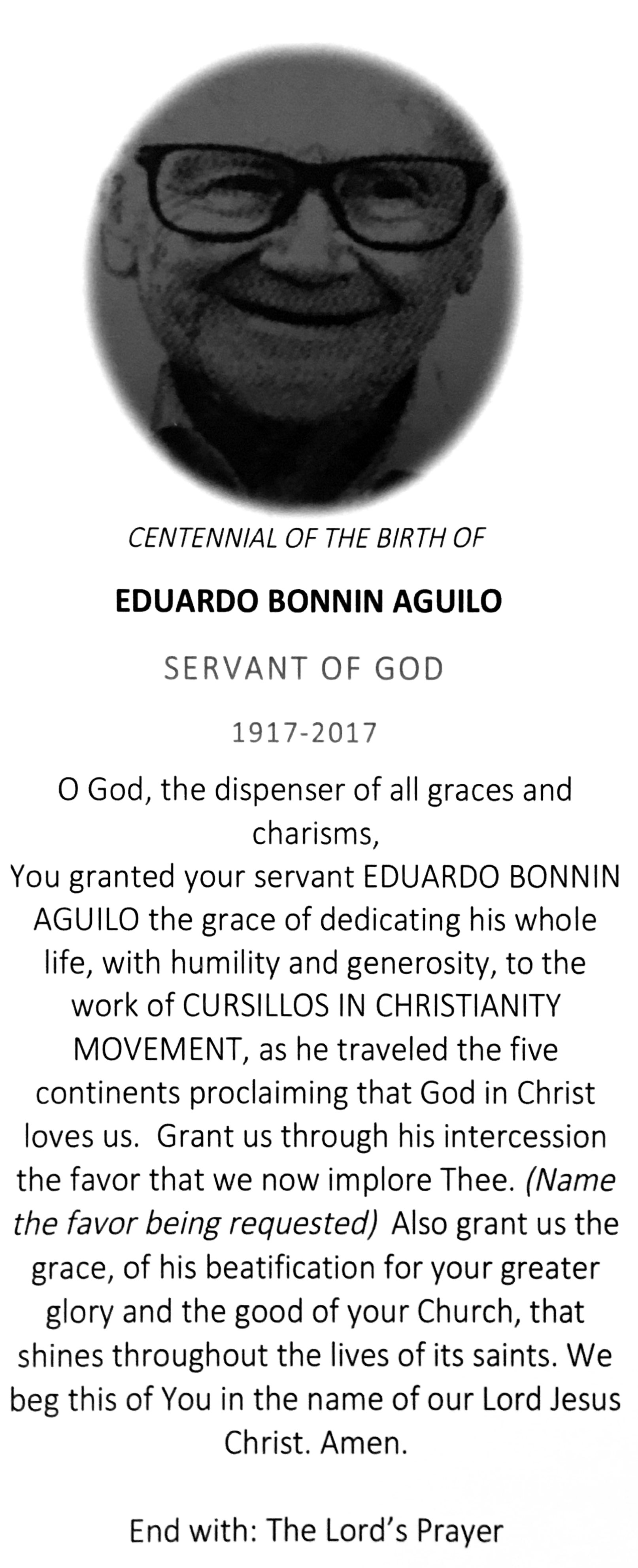 EDUARDO BONNÍN AGUILÓSERVANT OF GOD PRAYER
35